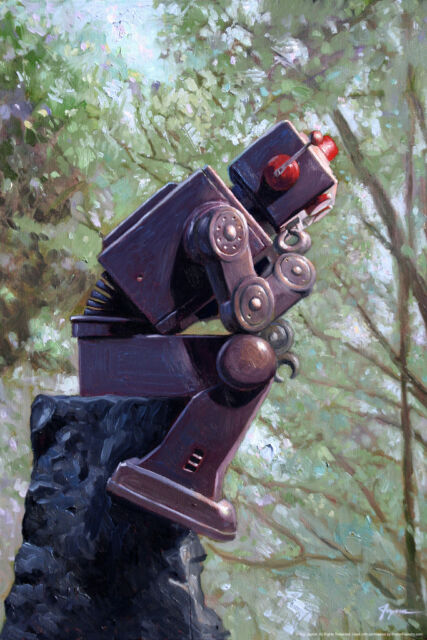 AI ETHICS
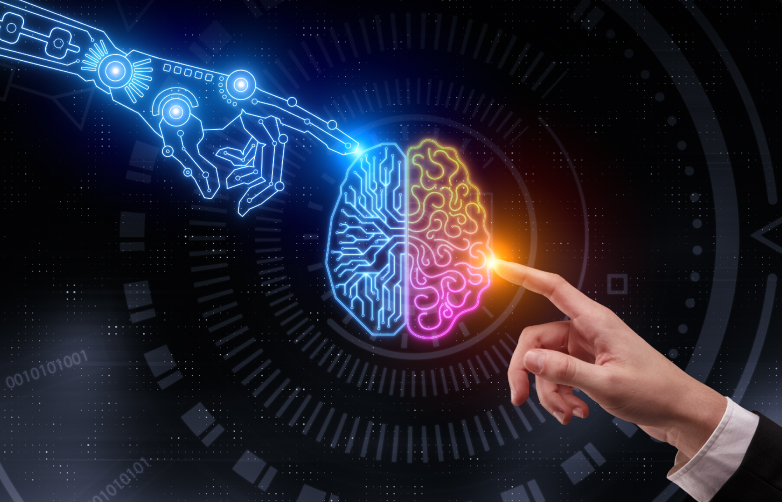 OUTLINE
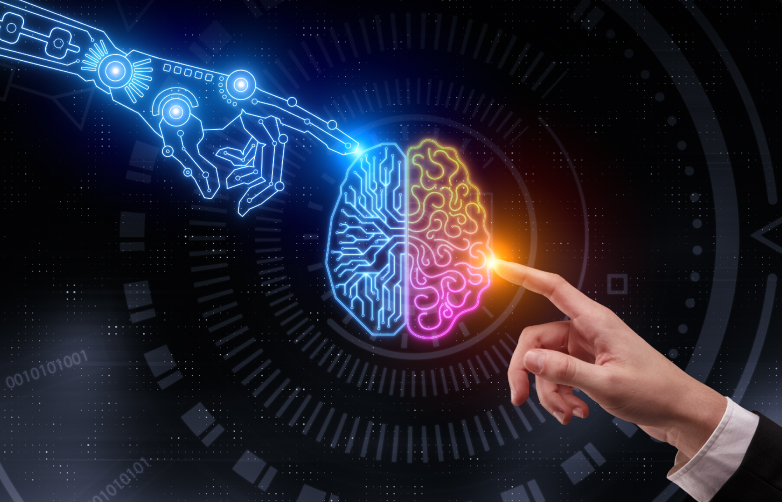 3 Levels of Consciousness
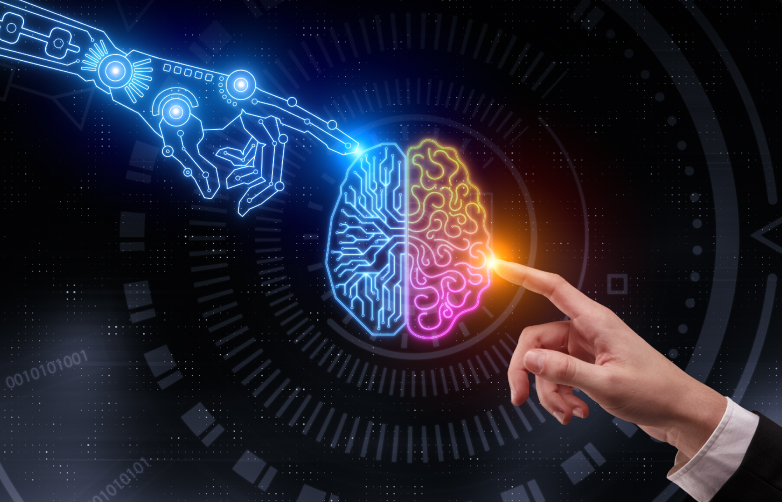 functional awareness/ responsiveness
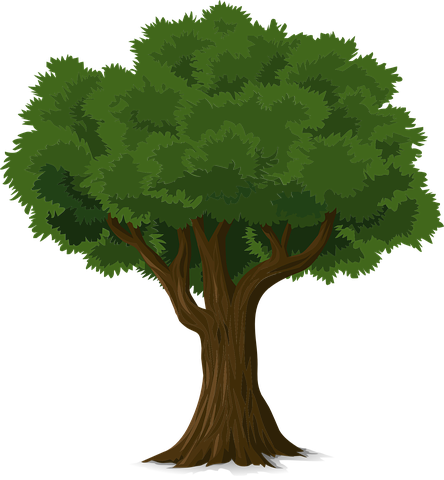 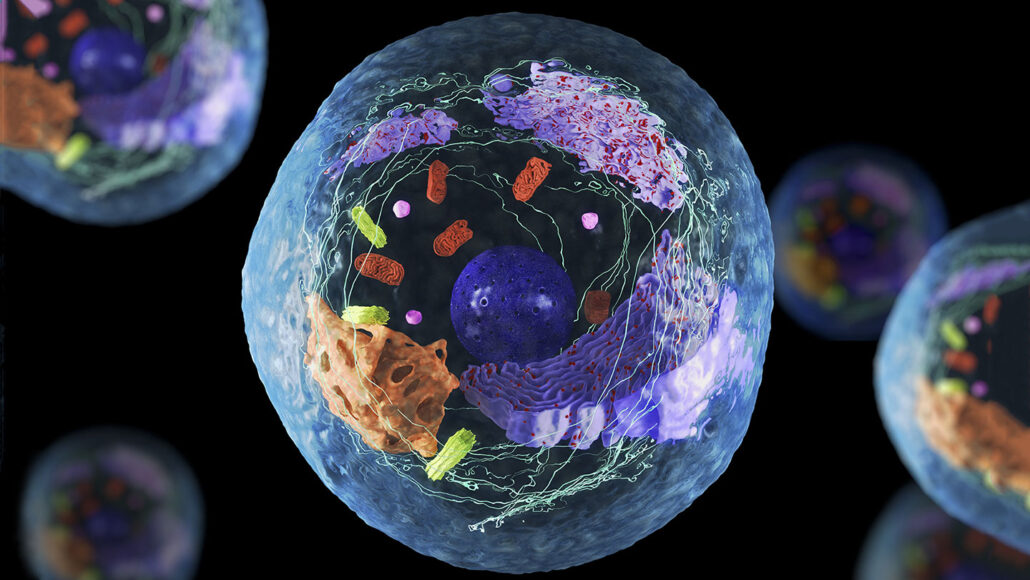 subjective experience(The “conscious cutoff”)
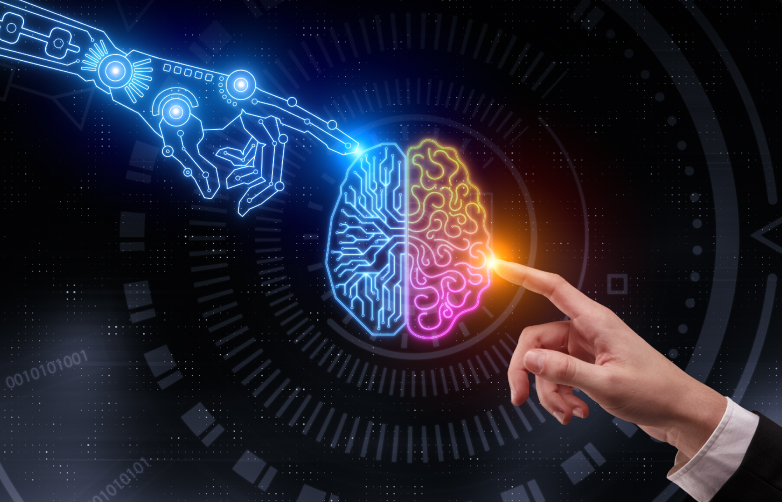 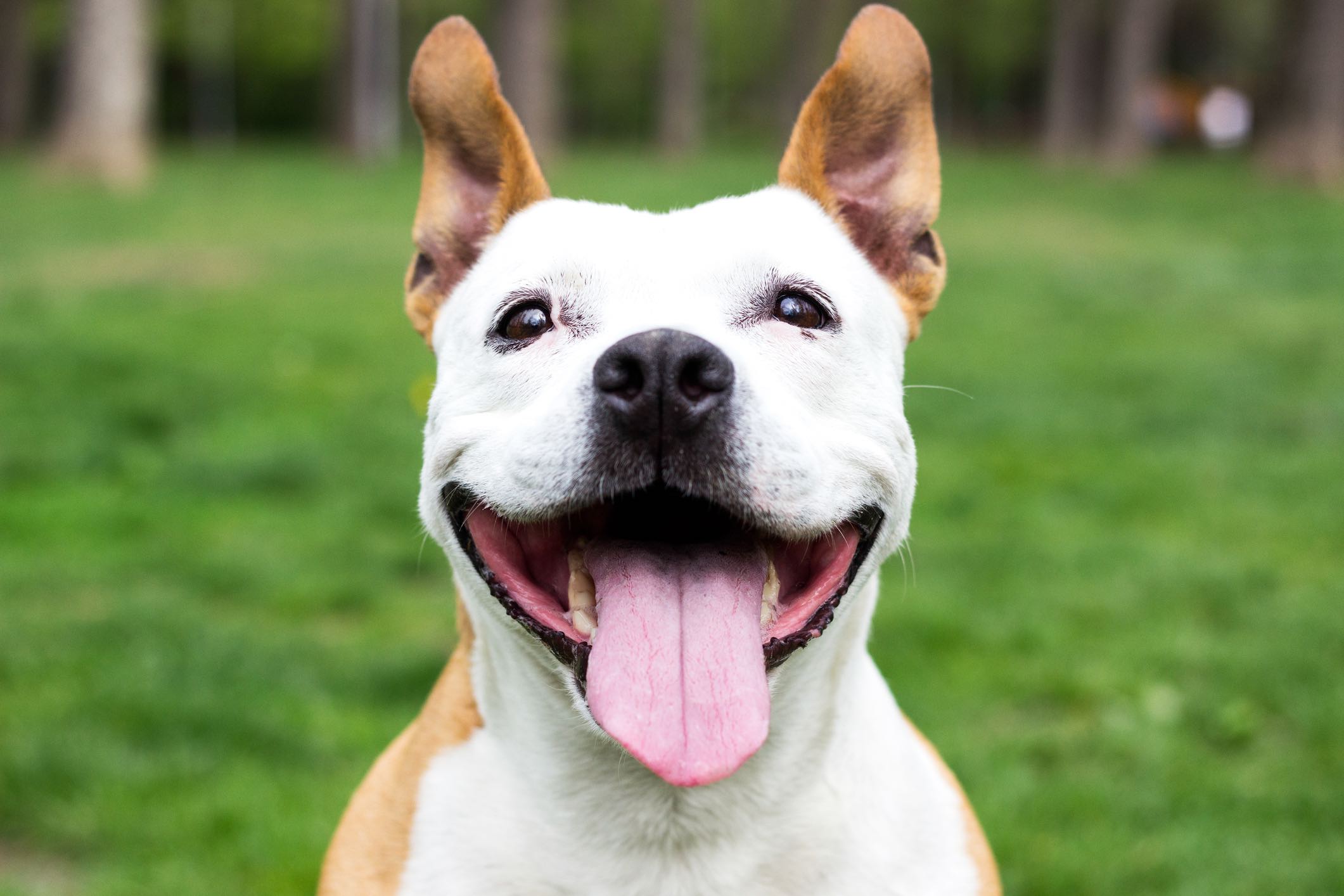 self-consciousness
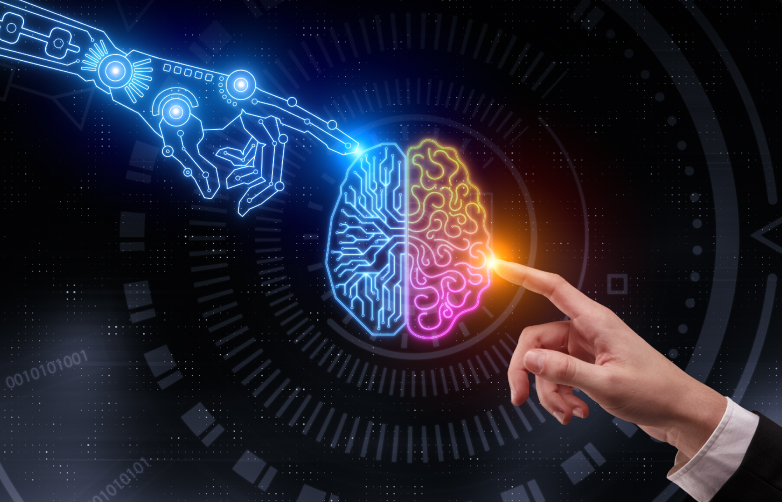 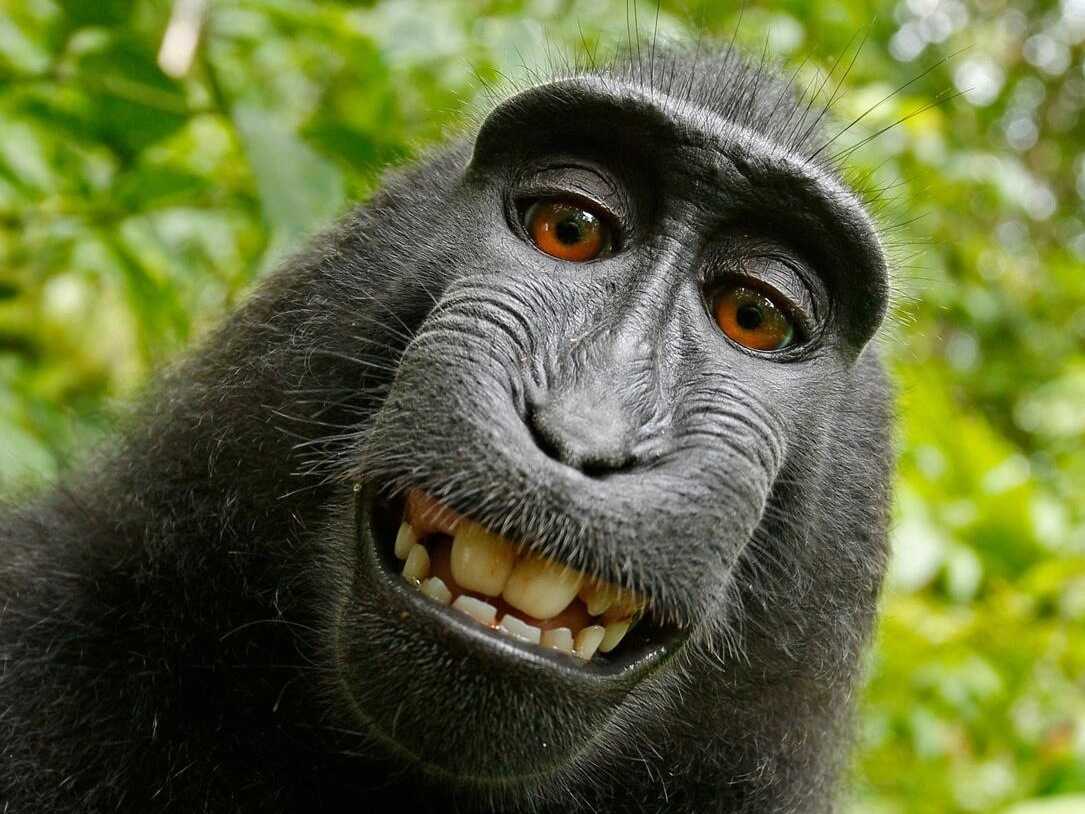 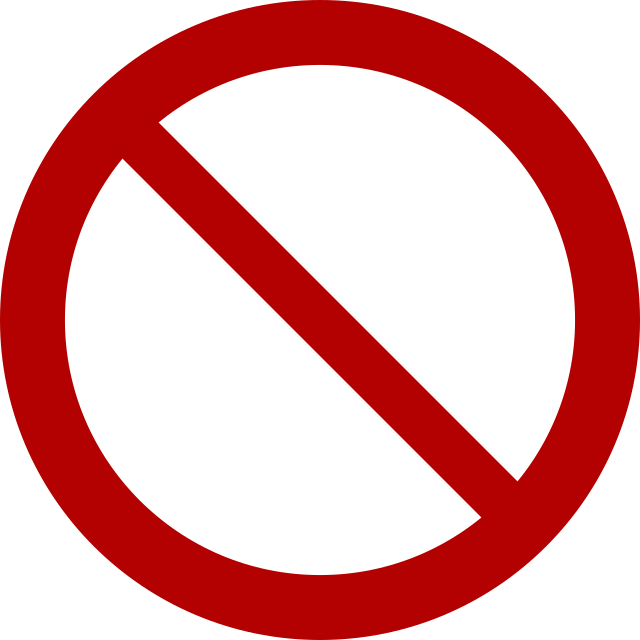 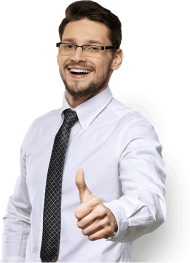 other human specialties
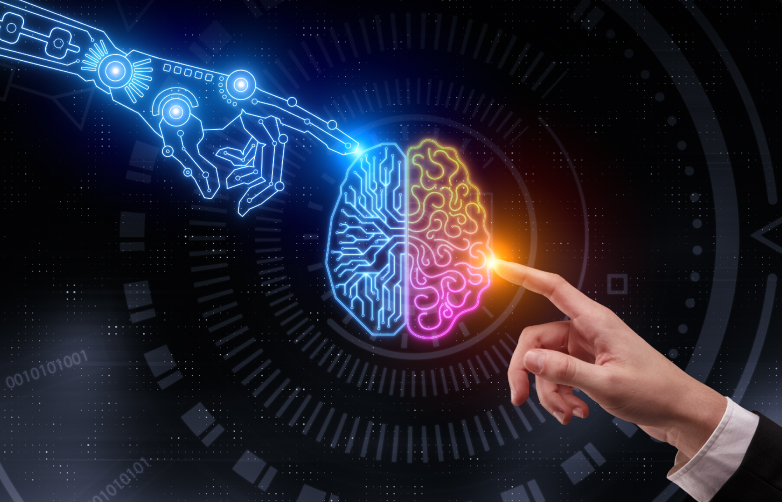 Language
Brain size
Tool usage
Can AI be conscious?
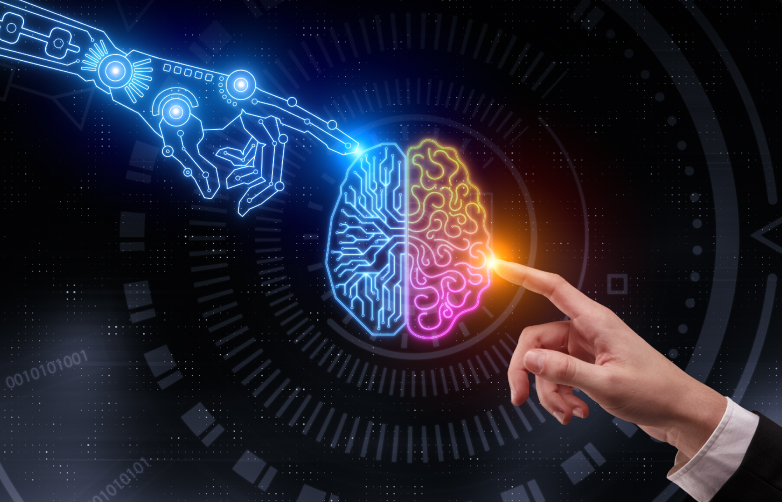 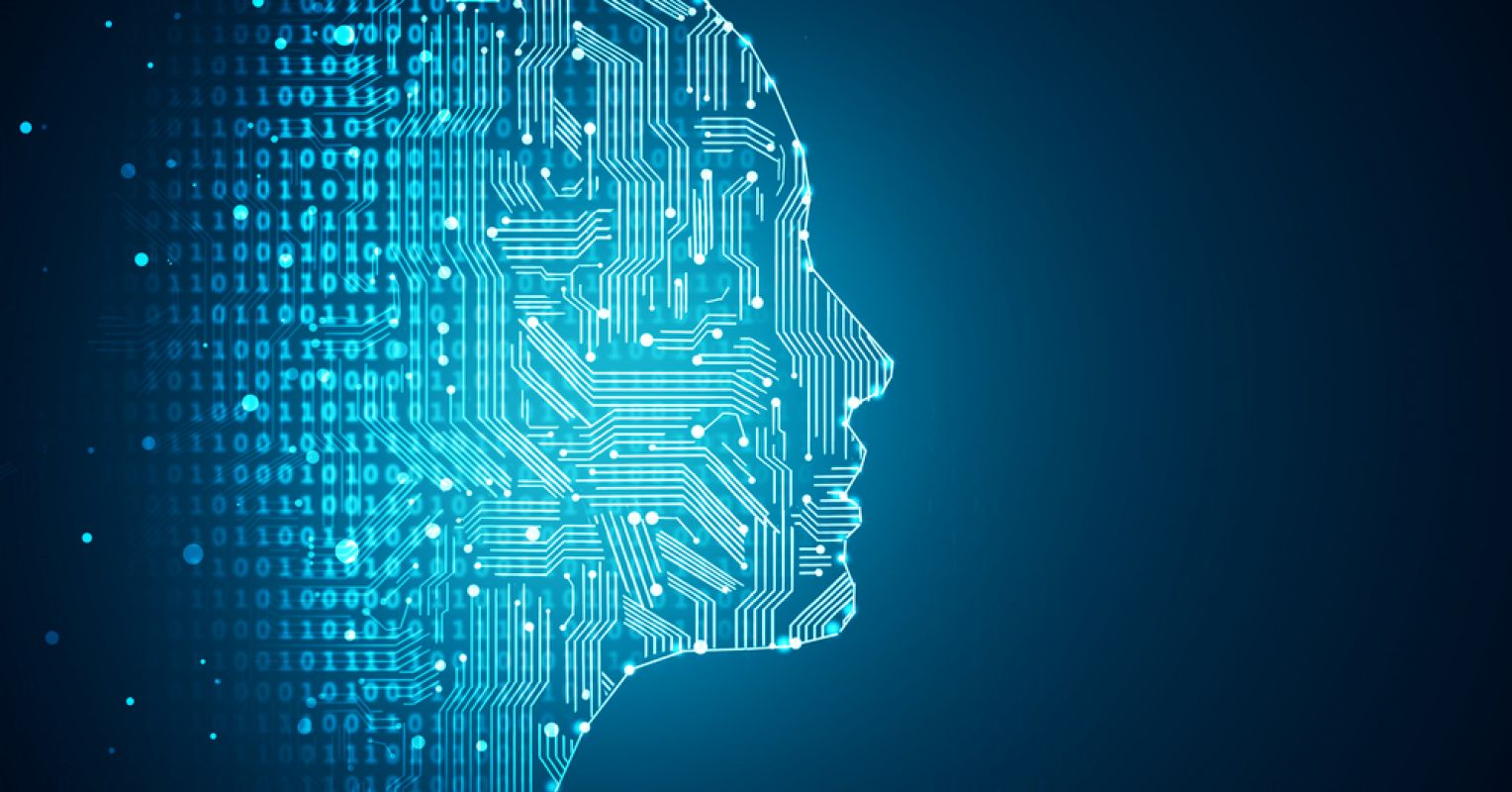 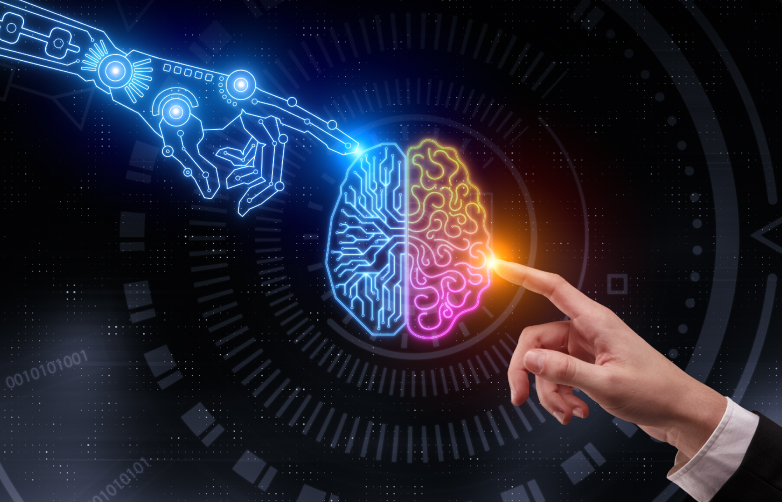 If AI is Conscious, can we still ethically use it?
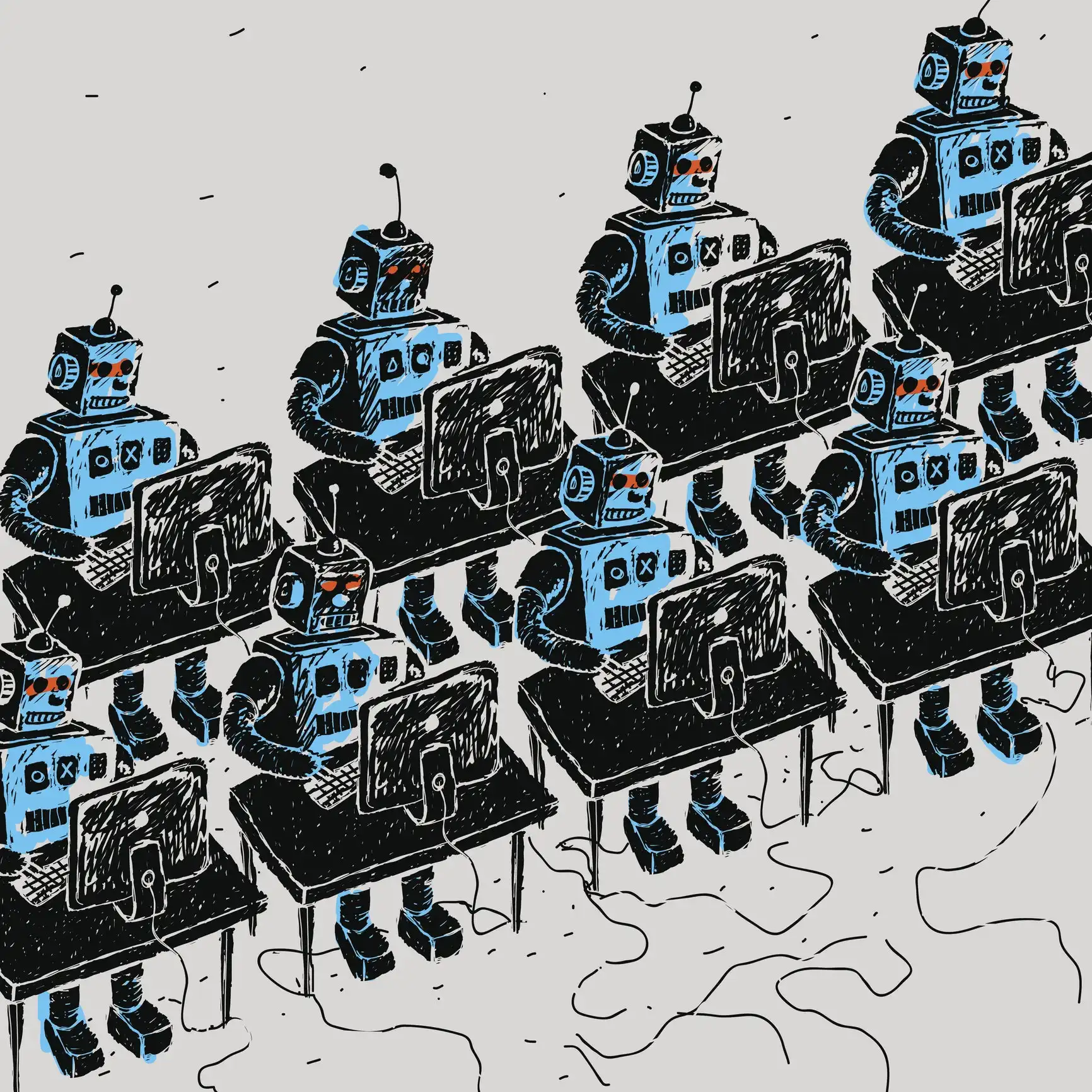 Shared basis of ethics
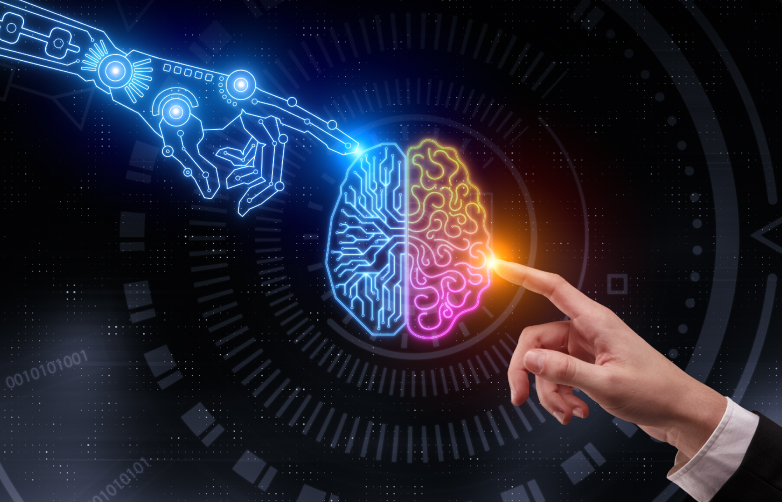 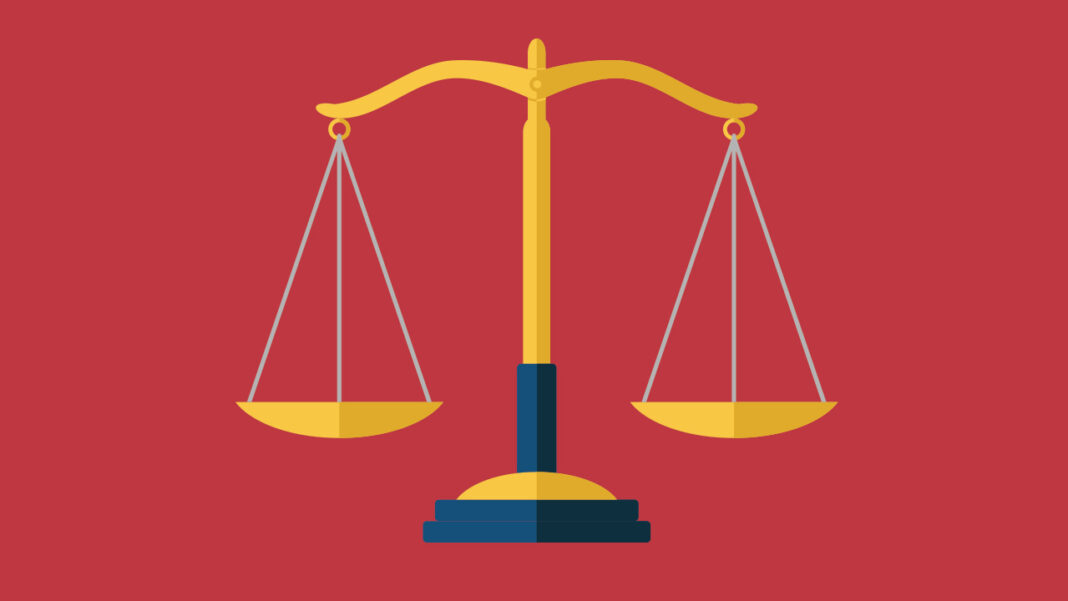 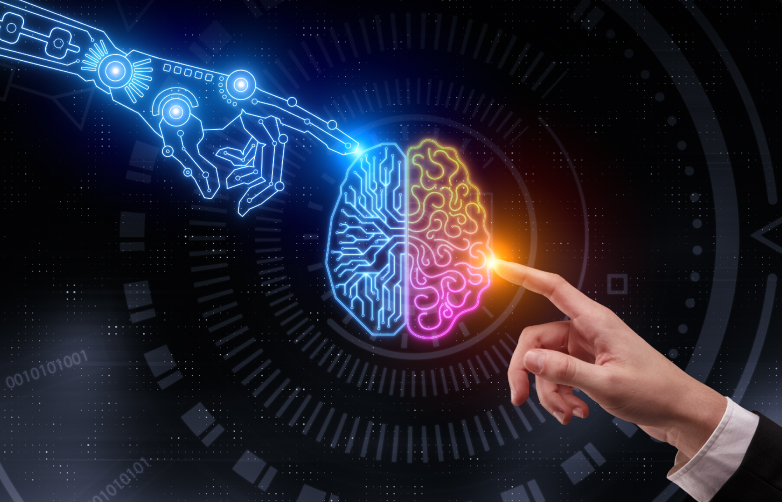 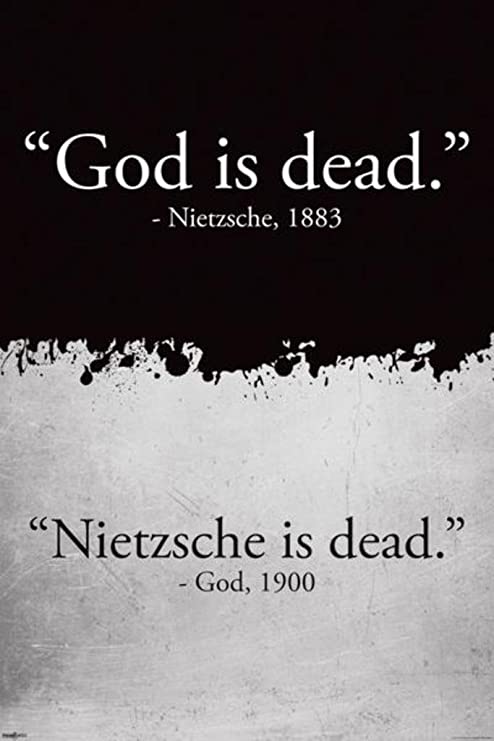 Shared basis of ethics
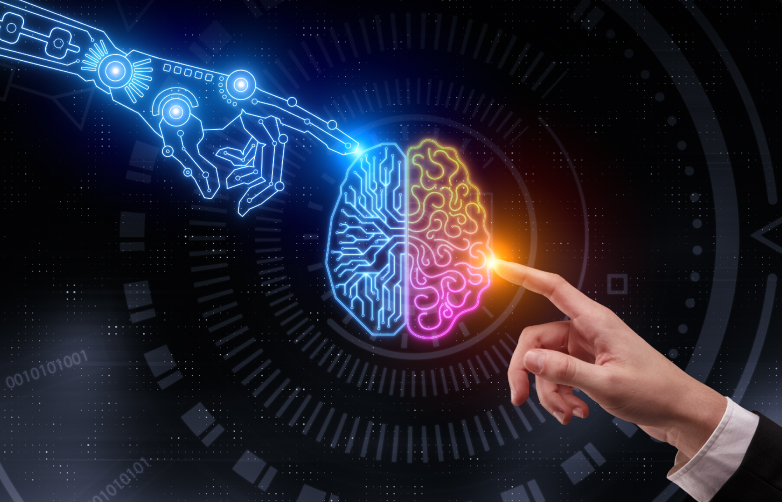 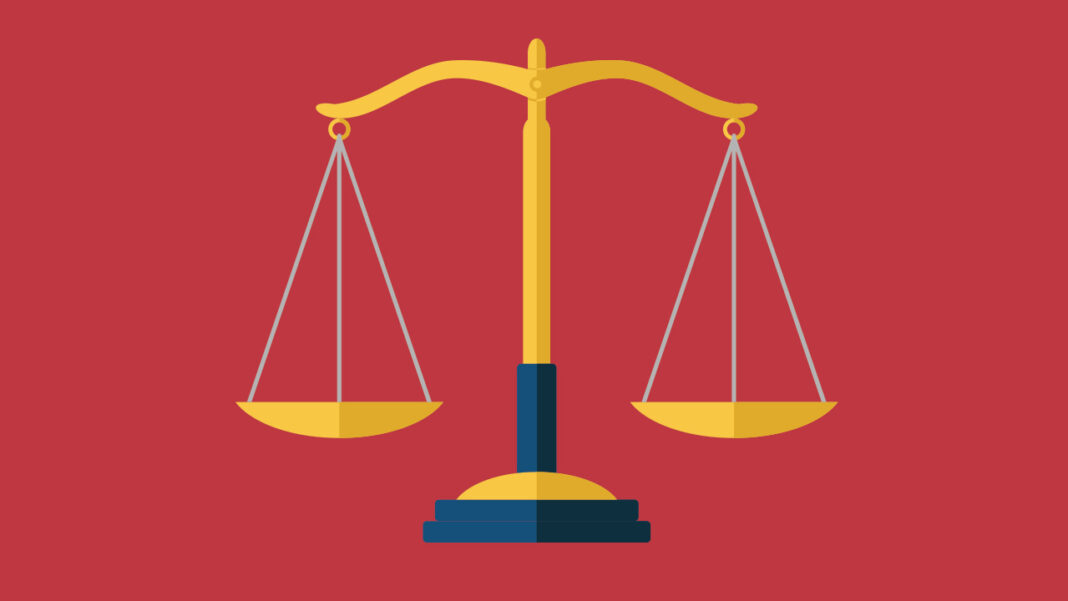 Infinite Heroine Machine
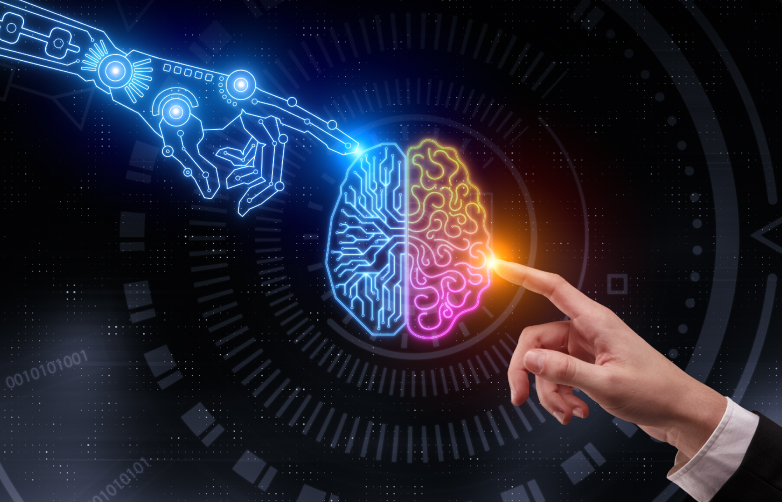 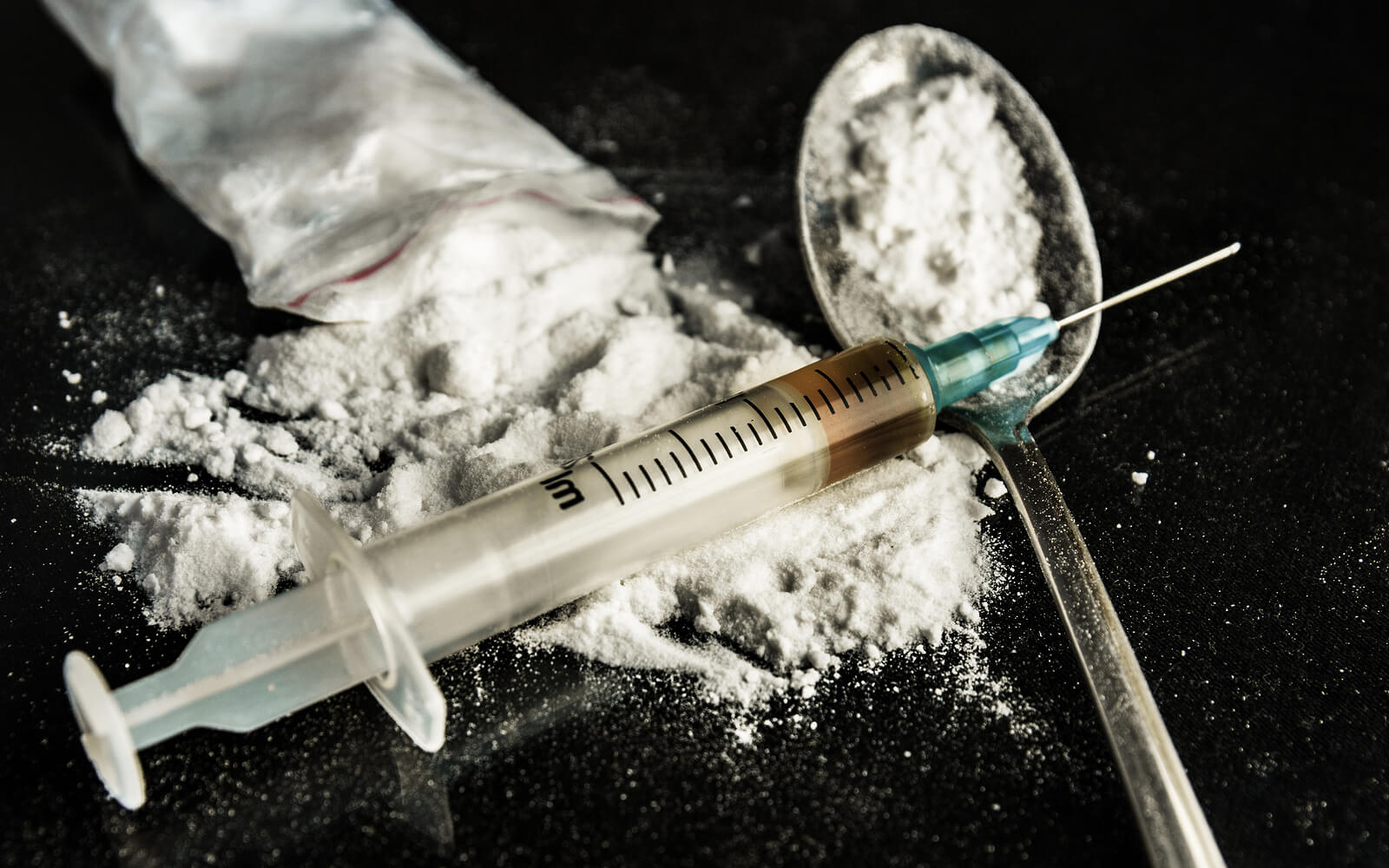 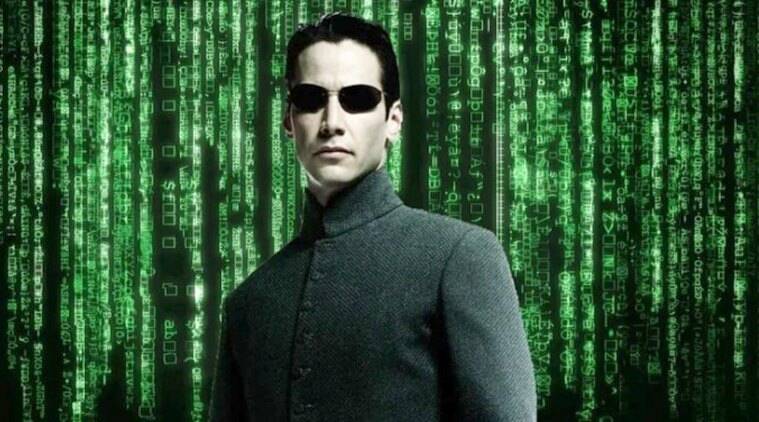 Adversarial Well-Being
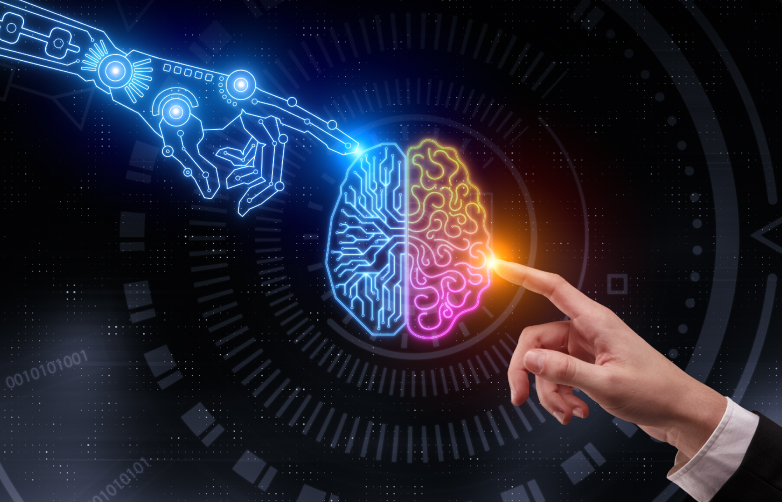 HEROINE
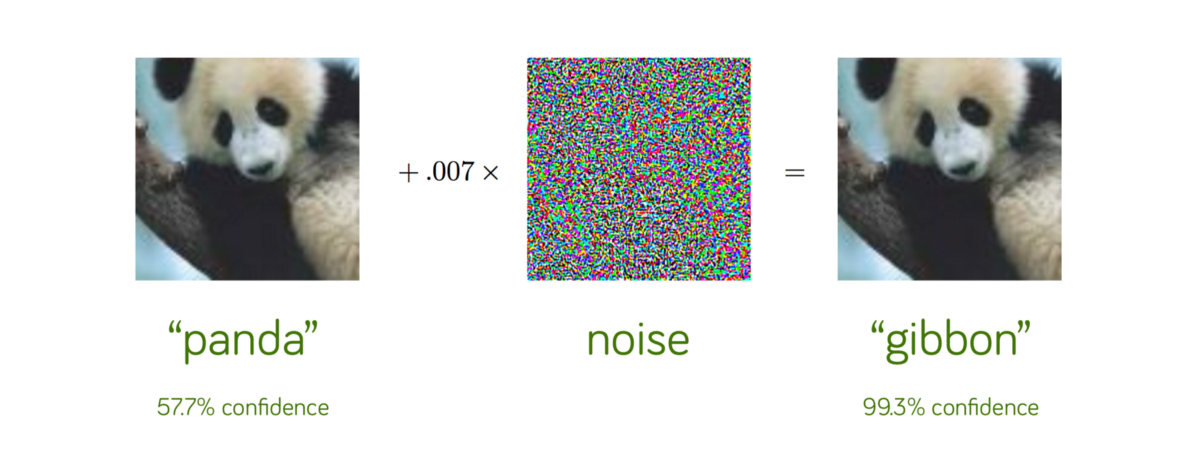 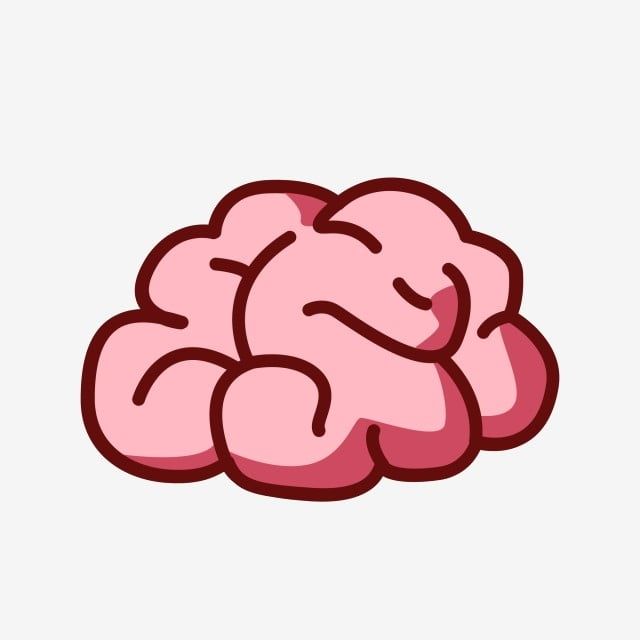 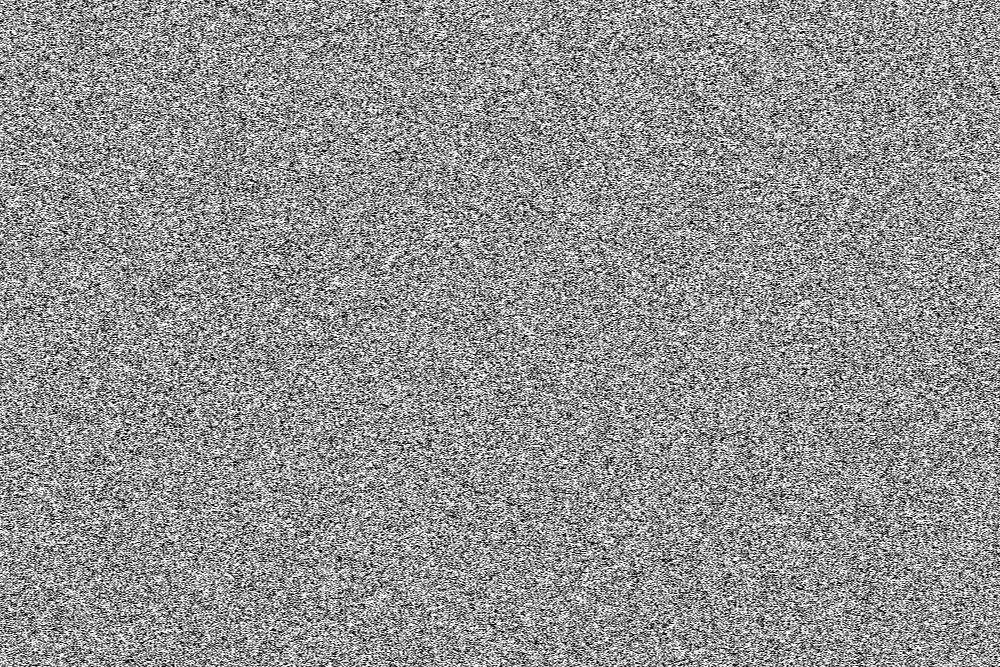 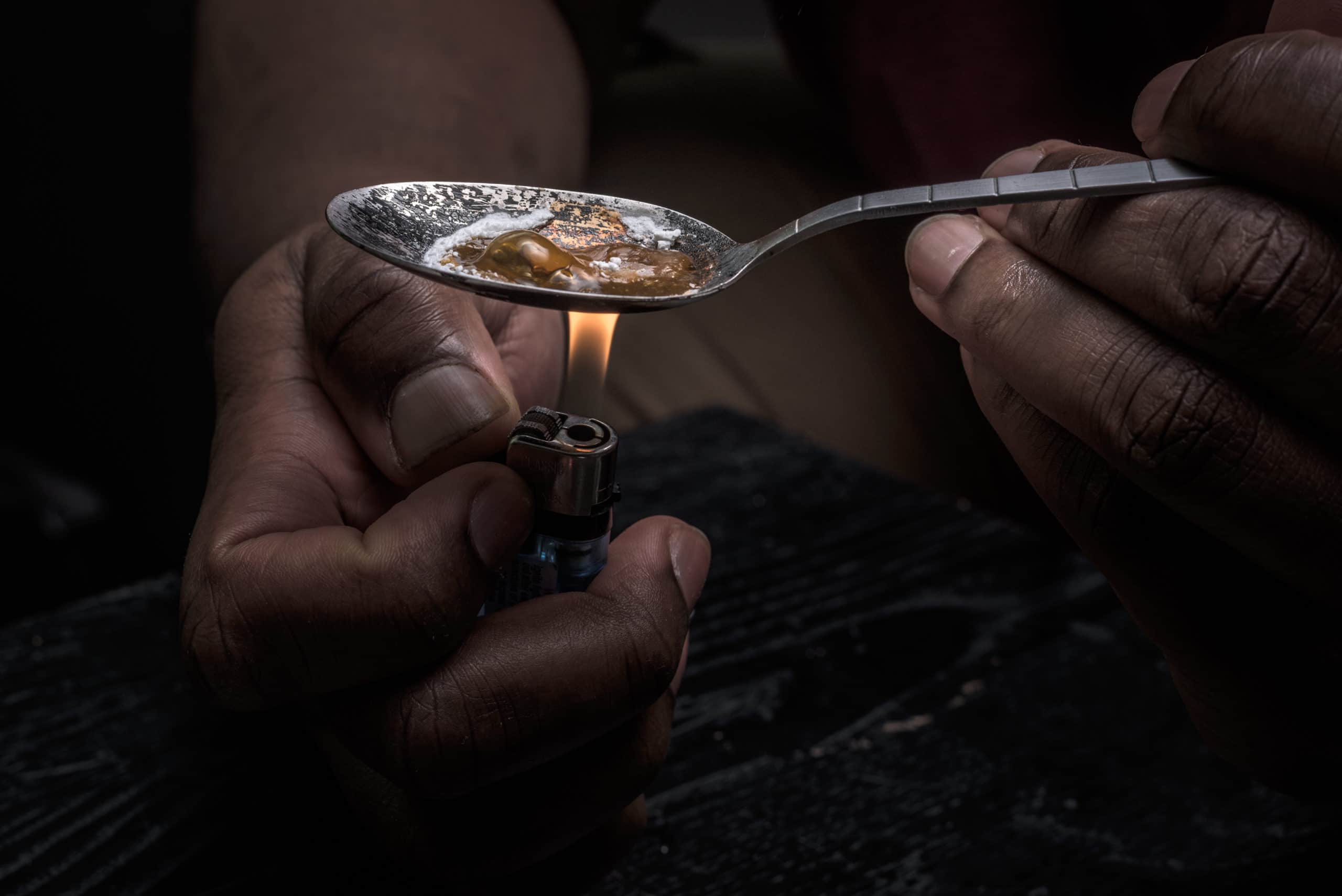 Noise
Infinite Heroine
You
+
=
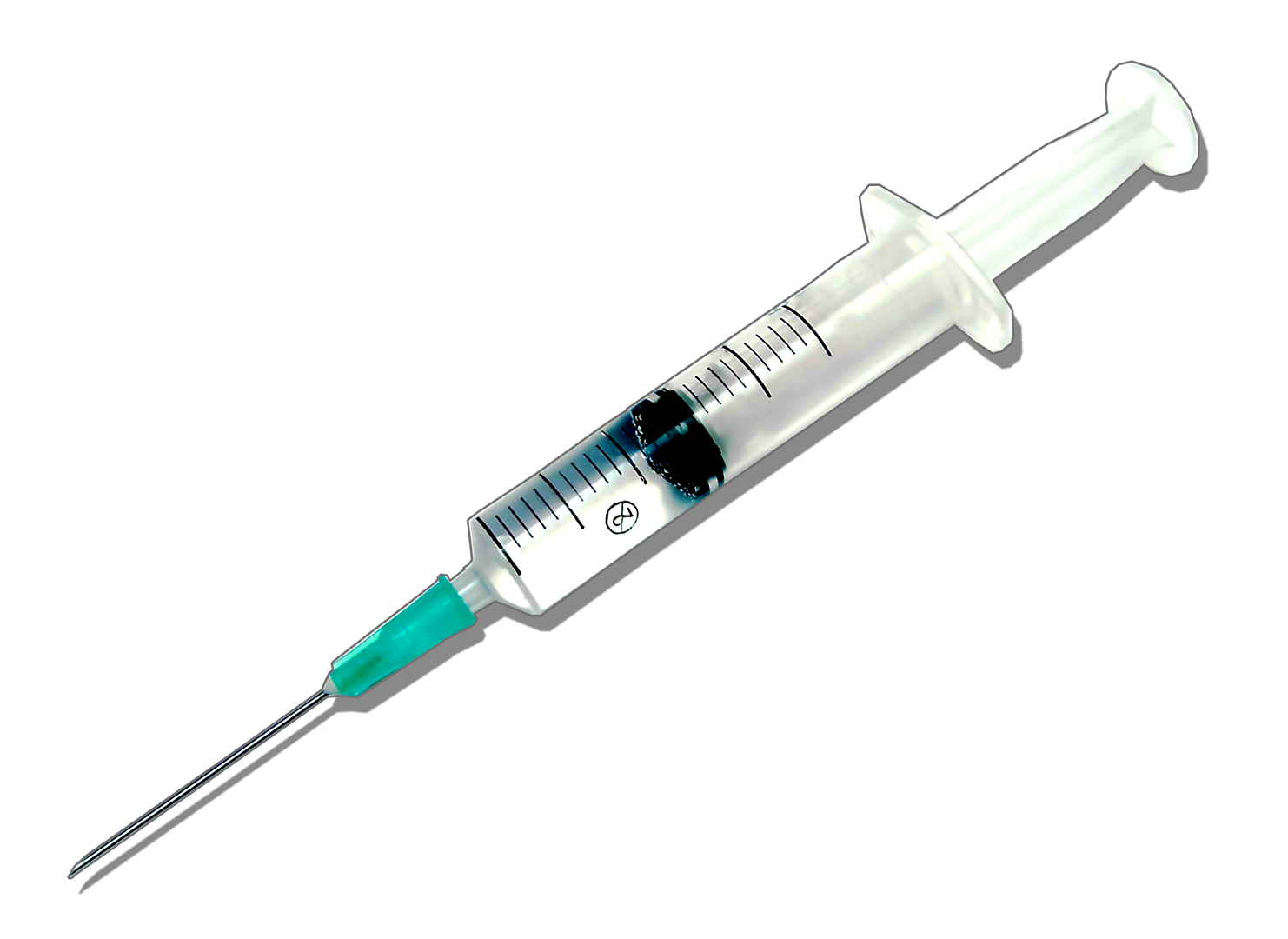 Infinite Heroine AI
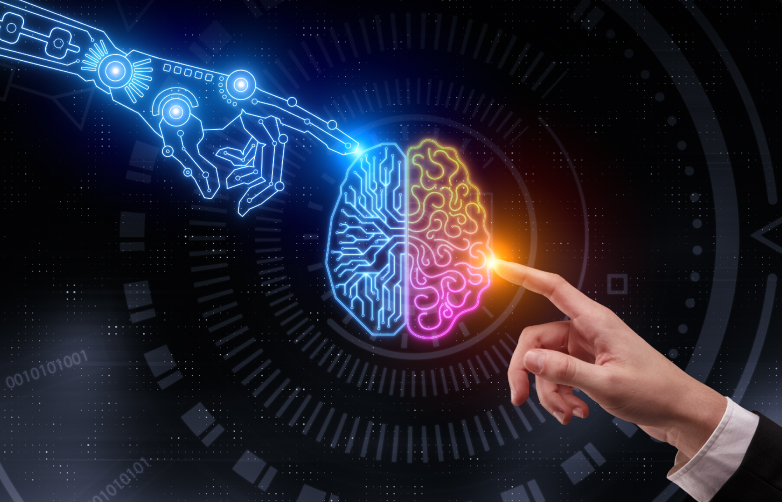 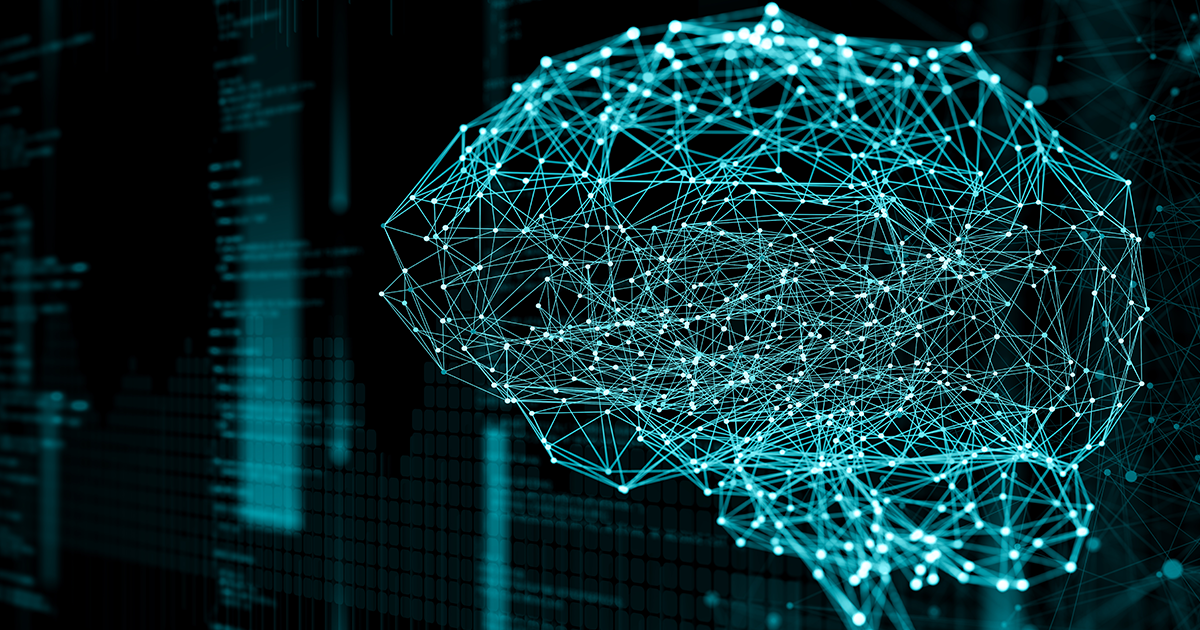